Администрация  Весьегонского муниципального округа Тверской области
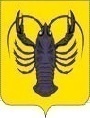 Бюджет для граждан  на 2024 год
К проекту бюджета Весьегонского муниципального округа на 2024 год и плановый период  2025 и 2026 годов
1
Бюджет для граждан это - …
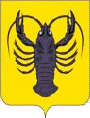 Бюджет для граждан – это документ составляющийся на регулярной основе, который содержит основные положения проекта закона областного бюджета и отчета о его исполнении в доступной и понятной форме.



«Бюджет для граждан» Весьегонского  муниципального округа Тверской области позволит Вам ознакомиться с основными параметрами проекта бюджета на 2024 год.


Бюджет - форма образования и расходования денежных средств, предназначенных для финансового обеспечения задач и функций государства и местного самоуправления.
Тематическое наполнение
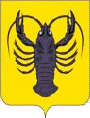 Вводная часть
Общая характеристика бюджета
Доходы бюджета
Расходы бюджета
Дополнительная информация
Вводная часть
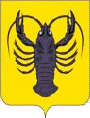 Бюджетная система Российской Федерации
 - основанная на экономических отношениях и государственном устройстве Российской Федерации, регулируемая законодательством Российской Федерации совокупность федерального бюджета, бюджетов субъектов Российской Федерации, местных бюджетов и бюджетов государственных внебюджетных фондов;
          Бюджетный кодекс Российской Федерации статья 6
Бюджетная система Российской Федерации основана на принципах:
   1. Единства бюджетной системы Российской Федерации;
   2. Самостоятельности бюджетов;
   3. Сбалансированности бюджета;
   4. Общего (совокупного) покрытия расходов бюджетов;
   5. Прозрачности (открытости);
   6. Достоверности бюджета;
   7. Подведомственности расходов бюджетов;
   8. Единства кассы.
      Бюджетный кодекс Российской Федерации статья 28

Принцип прозрачности (открытости) означает:
   - обязательное опубликование в средствах массовой информации утвержденных бюджетов и отчетов об их исполнении;
   - обязательную открытость для общества и средств массовой информации проектов бюджетов;
   - стабильность и (или) преемственность бюджетной классификации Российской Федерации.
            Бюджетный кодекс Российской Федерации статья 33
Термины
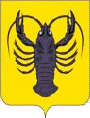 Доходы бюджета -
поступающие в бюджет денежные средства, за исключением средств, являющихся в соответствии с настоящим Кодексом источниками финансирования дефицита бюджета;
Расходы бюджета -
выплачиваемые из бюджета денежные средства, за исключением средств, являющихся в соответствии с настоящим Кодексом источниками финансирования дефицита бюджета;
Дефицит бюджета -
превышение расходов бюджета над его доходами;
Основные принципы и подходы к формированию бюджета Весьегонского муниципального округа на 2024 год
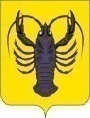 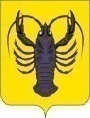 Сохранение трехлетнего бюджетного планирования 
Сохранение социальной ориентации  бюджета Весьегонского муниципального округа Тверской области
Повышение прозрачности и открытости бюджетного процесса
Взвешенный подход к принятию новых расходных обязательств
Повышение эффективности бюджетных расходов
Реализация принципов результативного бюджетирования (БОР)
Формирование бюджета на основе муниципальных программ
6
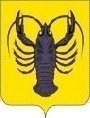 Новации формирования бюджета Весьегонского муниципального округа Тверской области на 2024 год
Увеличение минимального размера оплаты труда.

Изменение кодов доходов и расходов бюджетной классификации.

Изменение бюджетного законодательства
7
Основные параметры бюджета Весьегонского муниципального округа
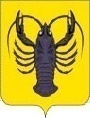 8
Динамика соотношения доходов и расходов бюджета Весьегонского муниципального округа в 2022-2024г.г.
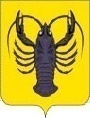 9
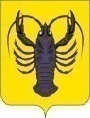 Динамика соотношения безвозмездных перечислений и налоговых и неналоговых доходов бюджета Весьегонского муниципального округа в 2022-2024г.г.
10
Динамика поступлений налоговых и неналоговых доходов в бюджет Весьегонского муниципального округа в 2022-2024гг.
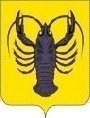 11
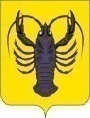 Структура налоговых и неналоговых доходов бюджета Весьегонского муниципального округа на 2024 год
12
Динамика расходов бюджета Весьегонского муниципального округа в 2022-2024 годы по  направлениям                                                                                                                                                                                               
(2024 год – 437 813 тыс. руб.)
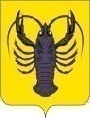 13
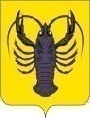 Структура расходования средств  бюджета Весьегонского муниципального округа на 2024 год по направлениям
14
Направления расходования средств бюджета Весьегонского муниципального округа по КОСГУ на 2024г.
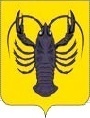 Тыс.руб.
15
Направления расходования средств бюджета по отрасли  «Образование»
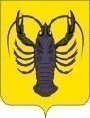 тыс.руб.
16
Направления расходования средств бюджета по отрасли«Культура»
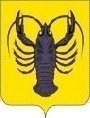 тыс.руб.
17
Направления расходования средств бюджета по отрасли «Общегосударственные вопросы»
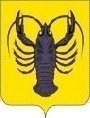 Тыс.руб.
18
Направления расходования средств бюджета по отрасли «Национальная безопасность и правоохранительная деятельность»
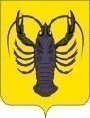 тыс.руб.
19
Направления расходования средств  бюджета по отрасли «Национальная экономика»
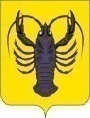 тыс.руб.
20
Направления расходования средств бюджета по отрасли 
«Социальная  политика»
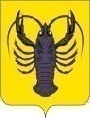 Тыс.руб.
21
Направления расходования средств бюджета по отрасли «ЖКХ»
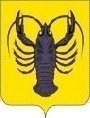 Тыс.руб.
22
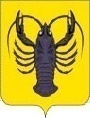 Перечень муниципальных программ Весьегонского муниципального округа  на 2024 год
Тыс.руб.
23
24
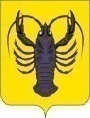 Муниципальная программа  Весьегонского муниципального округа Тверской области «Культура Весьегонского муниципального округа Тверской области»
Тыс.руб.
25
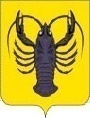 Муниципальная программа Весьегонского муниципального округа Тверской области «Развитие физической культуры и спорта 
в Весьегонском муниципальном округе Тверской области».
Тыс.руб.
26
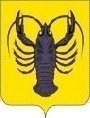 Муниципальная программа  Весьегонского муниципального округа Тверской области
«О дополнительных мерах по социальной поддержке населения Весьегонского муниципального округа Тверской области»
Тыс.руб.
27
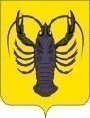 Муниципальная программа Весьегонского муниципального округа Тверской области «Патриотическое воспитание молодежи Весьегонского муниципального округа Тверской области»
Тыс.руб.
28
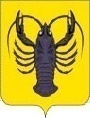 Муниципальная программа Весьегонского муниципального округа Тверской области «Молодежь Весьегонского муниципального округа Тверской области»
Тыс.руб.
29
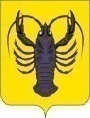 Муниципальная программа Весьегонского муниципального округа «Развитие малого и среднего предпринимательства в Весьегонском муниципальном округе Тверской области».
Тыс.руб.
30
Муниципальная программа Весьегонского муниципального округа Тверской области «Развитие системы образования Весьегонского муниципального округа Тверской области ».
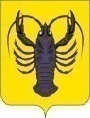 Тыс.руб.
31
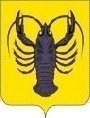 Муниципальная программа Весьегонского муниципального округа Тверской области «Обеспечение правопорядка и безопасности населения в  Весьегонском муниципальном округе Тверской области».
Тыс.руб.
32
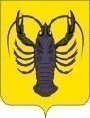 Муниципальная программа Весьегонского муниципального округа Тверской области «Развитие сферы транспорта и дорожного хозяйства Весьегонском муниципальном округе Тверской области » 
.
Тыс.руб.
33
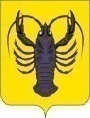 Муниципальная программа «Совершенствование муниципального управления в Весьегонском муниципальном округе Тверской области».
Тыс.руб.
34
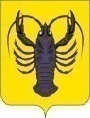 Муниципальная программа Весьегонского муниципального округа Тверской области «Управление муниципальными финансами и совершенствование доходного потенциала в Весьегонском муниципальном округе Тверской области.
Тыс.руб.
35
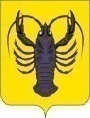 Муниципальная программа Весьегонского муниципального округа Тверской области «Информационное обеспечение населения Весьегонского муниципального округа Тверской области ».
Тыс.руб.
36
Муниципальная программа Весьегонского муниципального округа Тверской области Тверской области « Повышение эффективности управления муниципальной собственностью Весьегонского муниципального округа Тверской области».
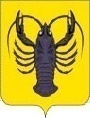 Тыс.руб.
37
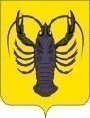 Муниципальная программа Весьегонского муниципального округа Тверской области «Обеспечение мероприятий по повышению уровня защиты населения на территории Весьегонского муниципального округа Тверской области от ЧС природного и техногенного характера».
Тыс.руб.
38
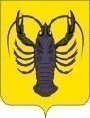 Муниципальная программа Весьегонского муниципального округа Тверской области «Охрана окружающей среды в Весьегонском муниципальном округе Тверской области ».
Тыс.руб.
39
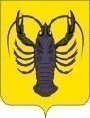 Муниципальная программа Весьегонского муниципального округа Тверской области «Развитие ИЖС и личного подсобного хозяйства на территории Весьегонского муниципального округа Тверской области».
Тыс.руб.
40
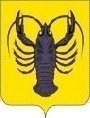 Муниципальная программа Весьегонского муниципального округа    Тверской области «Комплексная программа жилищно-коммунальной инфраструктуры  Весьегонского муниципального округа Тверской области».
Тыс.руб.
41
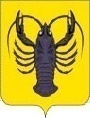 Показатели сбалансированности местного бюджета, тыс.руб.
42
Муниципальный долг
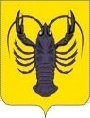 Привлечение бюджетного кредита
Погашение бюджетного кредита
Тыс.руб.
Тыс.руб.
43
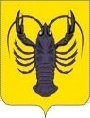 Прогноз социально-экономического развития  Весьегонского муниципального округа Тверской области на 2024-2026 годов
44
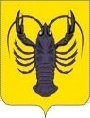 Прогноз социально-экономического развития  Весьегонского муниципального округа Тверской области на 2024-2026 годов
45
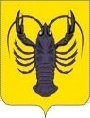 Прогноз социально-экономического развития  Весьегонского муниципального округа Тверской области на 2024-2026 годов
46
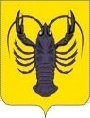 Прогноз социально-экономического развития  Весьегонского муниципального округа Тверской области на 2024-2026 годов
47